سیستم های بلادرنگReal Time Systemsفصل سوم -  مدل مرجع سیستم‌های بلادرنگA Reference Model of Real-Time Systems
دکتر محمد حسن شيرعلی شهرضا
دانشگاه صنعتی اميرکبير
انواع وظیفه‌ها                        		Types of Task
• There are various types of task
– Periodic
– Aperiodic
– Sporadic

• Different execution time patterns for the jobs in the task

• Must be modeled differently
– Differing scheduling algorithms
– Differing impact on system performance
– Differing constraints on scheduling
وظایف دوره‌ای یا متناوب                      	Periodic Tasks
• Periodic Task
 - a set of jobs that are executed repeatedly at regulartime intervals
• Each periodic task Ti is a sequence of jobs Ji,1 , Ji,2 , …, Ji,n 
– The phase of a task Ti is the release time ri,1 of the first job Ji,1 in the task. It is denoted by ϕi (“phi”)– The period pi of a task Ti is the length of time intervals between release times of two consecutive jobs– The execution time ei  of a task Ti is the maximum execution time of all jobs in the periodic task– The period and execution time of every periodic task in the system are known with reasonable accuracy at all times
وظایف فوق دوره‌ای                 	Hyper-Periodic Tasks
• The hyper-period of a set of periodic tasks is the least common multiple (LCM) of their periods:
– H = LCM(pi) for i = 1, 2, …, n
– Time after which the pattern of job release/execution times starts to repeat, limiting analysis needed
 • Example:
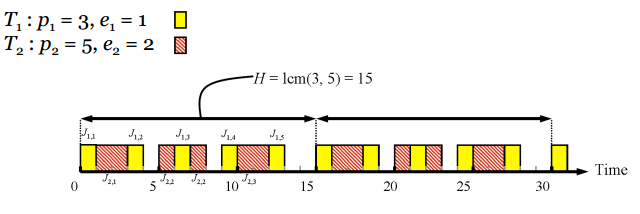 بکارگیری                                                  	Utilization
• The ratio u i = ei / pi is the utilization of task T i
– The fraction of time a periodic task with period pi and execution time ei keeps a processor busy

• The total utilization of a system is the sum of the utilizations of all
tasks in a system: U = Σ ui

• We will usually assume the relative deadline for the jobs in a task
is equal to the period of the task
– It can sometimes be shorter than the period,
    to allow slack time

⇒Many useful, real-world, systems fit this model; and it is easy to
reason about such periodic tasks
موردی  و نامتناوب   	Sporadic and Aperiodic
• Many real-time systems are required to respond to external
events
• The jobs resulting from such events are sporadic or aperiodic
jobs
– A sporadic job has a hard deadlines
– An aperiodic job has either a soft deadline or no deadline
• The release time for sporadic or aperiodic jobs can be modeled
as a random variable with some probability distribution, A(x)
– A(x) gives the probability that the release time of the job is not later than x
• Alternatively, if discussing a stream of similar sporadic/aperiodic jobs, A(x) can be viewed as the probability distribution of their inter-release times
[Note: sometimes the terms arrival time (or inter-arrival time) are used instead of release time, due to their common use in queuing theory]
مدل سازی وظایف موردی  و نامتناوبModelling Sporadic and Aperiodic Tasks
• A set of jobs that execute at irregular time intervals comprise a
sporadic or aperiodic task
– Each sporadic/aperiodic task is a stream 
    of sporadic/aperiodic jobs
• The inter-arrival times between consecutive jobs in such a task
may vary widely according to probability distribution A(x) and can
be arbitrarily small
• Similarly, the execution times of jobs are identically distributed
random variables with some probability distribution B(x)

⇒Sporadic and aperiodic tasks occur in some real-time systems, and greatly complicate modelling and reasoning
محدودیت‌ و وابستگی‌ اولویت ها Precedence Constraints and Dependencies
• The jobs in a task, whether periodic, aperiodic or sporadic, may be constrained to execute in a particular order
– This is known as a precedence constraint
– A job Ji  is a predecessor of another job Jk (and Jk a successor of Ji ) if Jk cannot begin execution until the execution of Ji completes
• Denote this by saying Ji < Jk
– Ji  is an immediate predecessor of J k if Ji < Jk and there is no other job J j such that Ji < Jj < Jk
– Ji  and Jk are independent when neither Ji < Jk nor Jk < Ji 
• A job with a precedence constraint becomes ready for execution
once when its release time has passed and when all predecessors
have completed
گراف وظایف                                                                          Task Graphs
• Can represent the precedence constraints among jobs in a set J
using a directed graph G = (J, <)
– Each node represents a job represented; a directed edge goes from Ji to Jk if Ji is an immediate predecessor of Jk
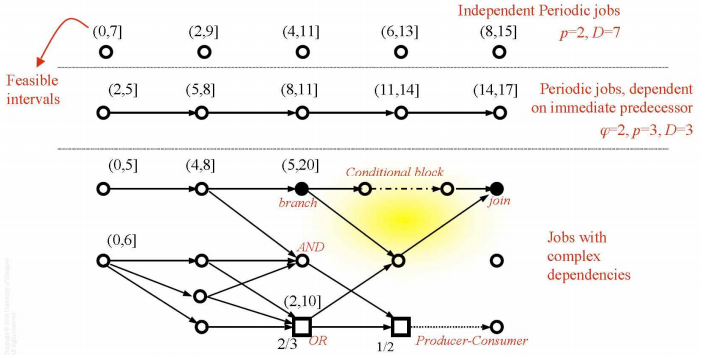 گراف وظایف : محدودیت‌ها و وابستگی‌ها Task Graphs: Dependencies & Constraints
• Normally a job must wait for the completion of all immediate
predecessors; an AND constraint
– Unfilled circle in the task graph
• An OR constraint indicates that a job may begin after its release
time if only some of the immediate predecessors have completed
– Unfilled squares in the task graph
• Represent conditional branches and joins by filled in circles
• Represent a pair of producer/consumer jobs with a dotted edge


• Use to visualize structure of real time systems
پارامترهای عملکردی        	Functional Parameters
• Jobs may have priority, and in some cases may be interrupted by
a higher priority job
– A job is preemptable if its execution can be interrupted in this manner
– A job is non-preemptable if it must run to completion once started
• Many preemptable jobs have periods during which they cannot be
preempted; for example when accessing certain resources
– The ability to preempt a job (or not) impacts the scheduling algorithm
– The context switch time is the time taken to switch between jobs
• Forms an overhead that must be accounted for when scheduling jobs
• Response to missing a deadline can vary
– Some jobs have optional parts, that can be omitted to save time
    (at the expense of a poorer quality result)
– Usefulness of late results varies; 
    some applications tolerate some delay, others do not:
زمانبندی						Scheduling
• Jobs scheduled and allocated resources according to a chosen set
of scheduling algorithms and resource access-control protocols
– Scheduler implements these algorithms
• A scheduler specifically assigns jobs to processors
• A schedule is an assignment of all jobs in the system on the
available processors.
• A valid schedule satisfies the following conditions:
– Every processor is assigned to at most one job at any time
– Every job is assigned at most one processor at any time
– No job is scheduled before its release time
– The total amount of processor time assigned to every job is equal to its maximum or actual execution time
– All the precedence and resource usage constraints are satisfied
زمانبندی  (ادامه)					Scheduling
•A valid schedule is also a feasible schedule if every job meets its
timing constraints.
– Miss rate is the percentage of jobs that are executed but completed too late
– Loss rate is the percentage of jobs that are not executed at all

• A hard real time scheduling algorithm is optimal if the algorithm
always produces a feasible schedule if the given set of jobs has feasible schedules

• Many scheduling algorithms exist: 
main focus of this module is understanding real-time scheduling
خلاصه						Summary
• Outline of terminology and a reference model:
 – Jobs and tasks
– Processors and resources
– Time and timing constraints
• Hard real-time
• Soft real-time
– Periodic, aperiodic and sporadic tasks
– Precedence constraints and dependencies
– Scheduling
مراجع
1- اين پاورپوينت از روی پاورپوينت مربوط به فصل 3 کتاب تهيه شده است
فصل 3 کتاب جین لیو
Real-Time Systems by Jane Liu, 2000.